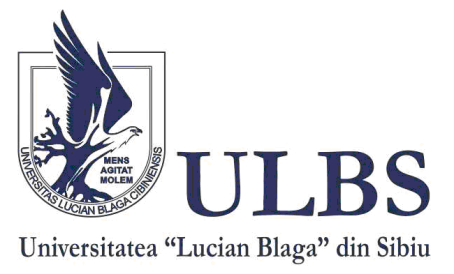 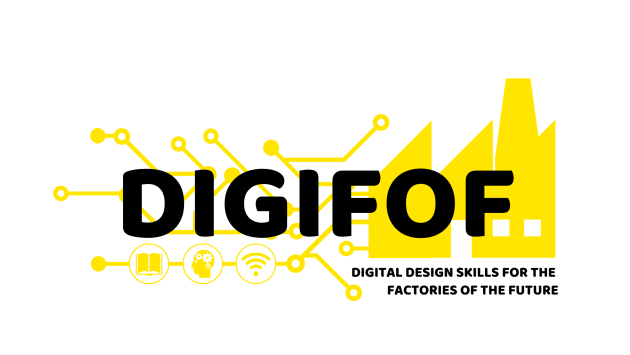 AUTOMATION OF ASSEMBLY LINES  ASSISTED BY A ROBOTIC ARM AND A MOBILE ROBOT
Balteș Octavian-Isaia
Lucian Blaga University of Sibiu
octavian.baltes@gmail.com
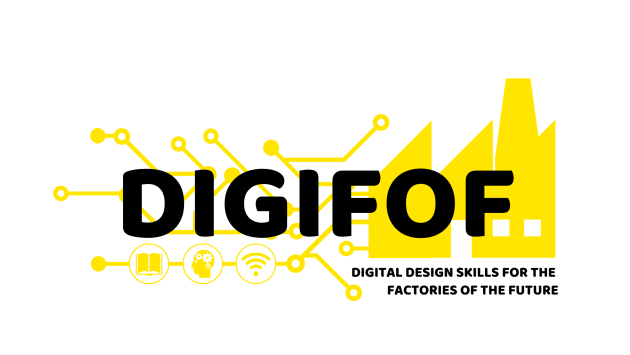 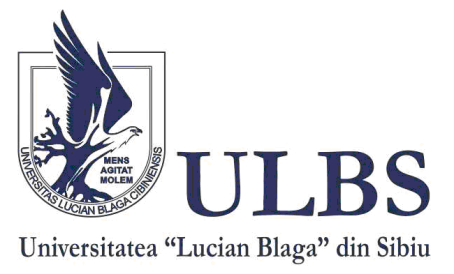 Objectives
Simulation of assembly line automation using modeling languages.
Handling a robotic arm and a mBot.
Creating the model to solve the problem.
Writing the code to solve the problem.
Prototype to simulate the AGVs in logistic processes.
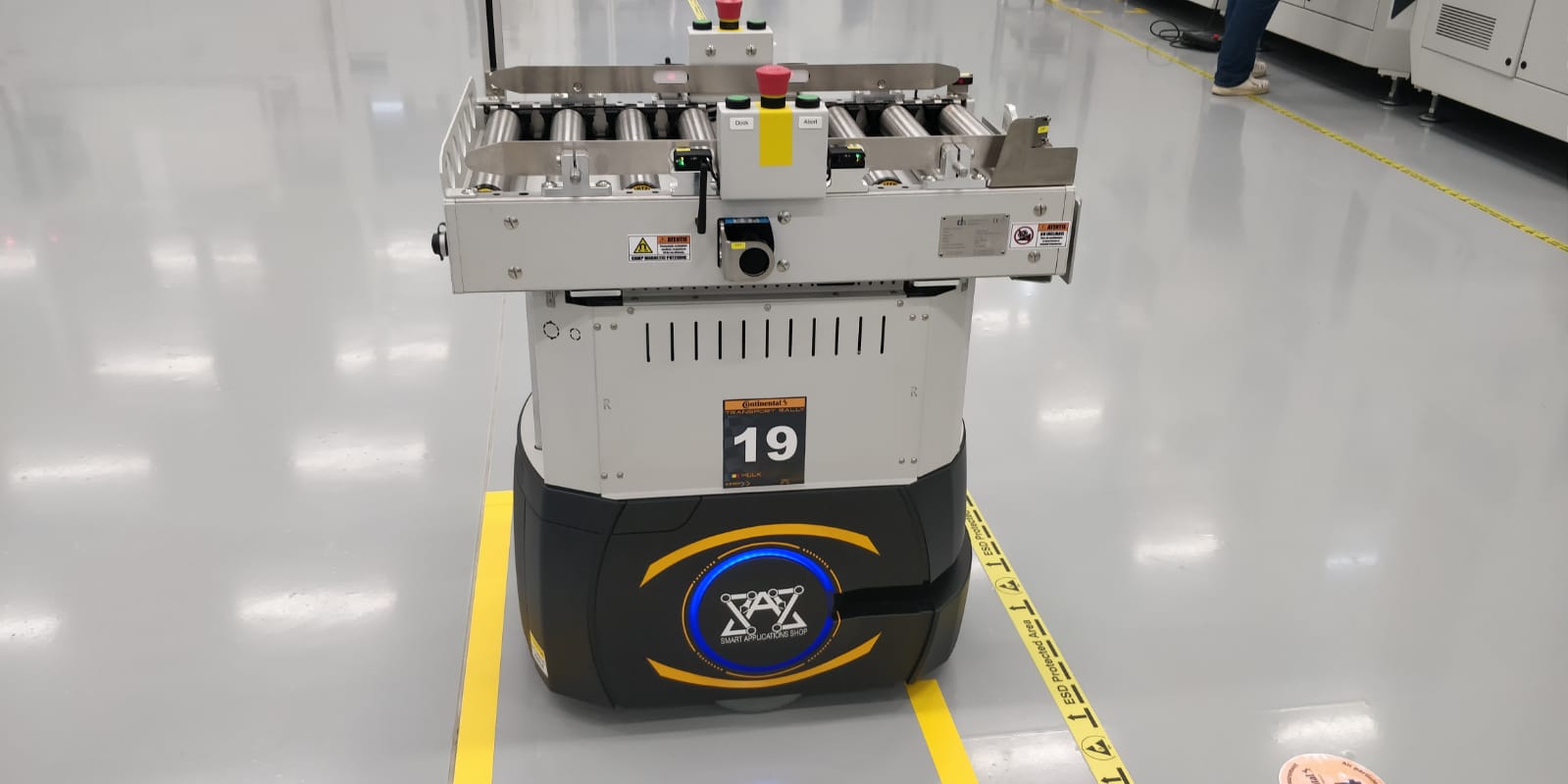 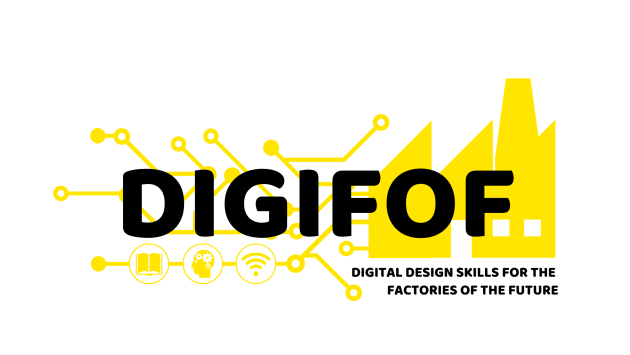 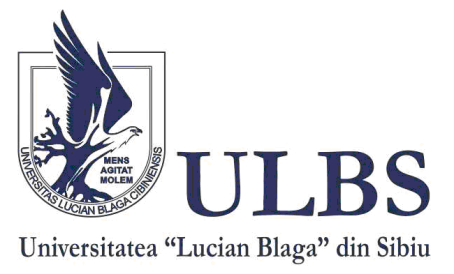 The 3 main approaches suggested by OMiLAB
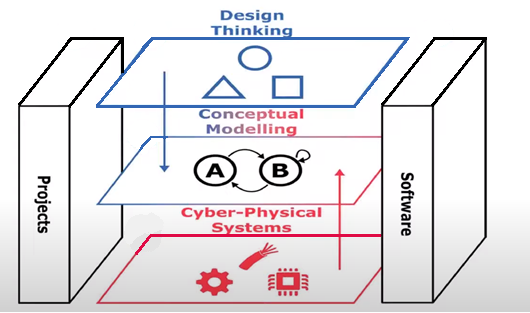 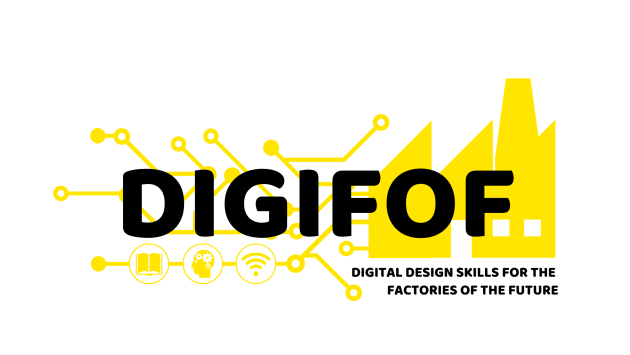 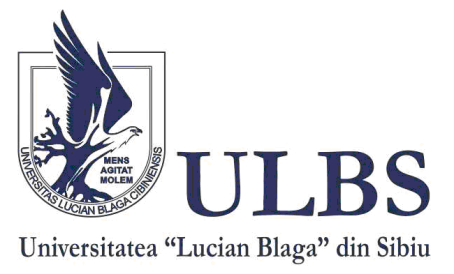 Design Thinking
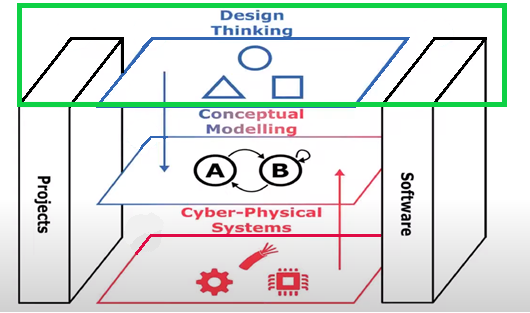 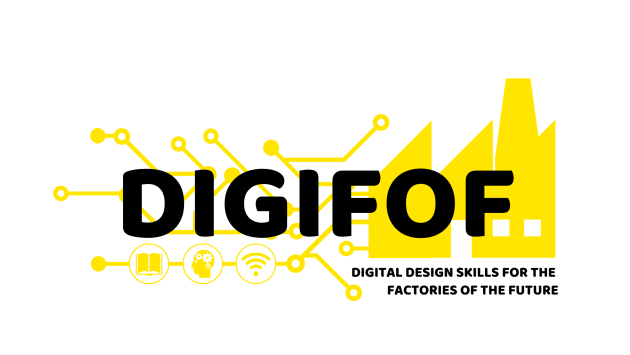 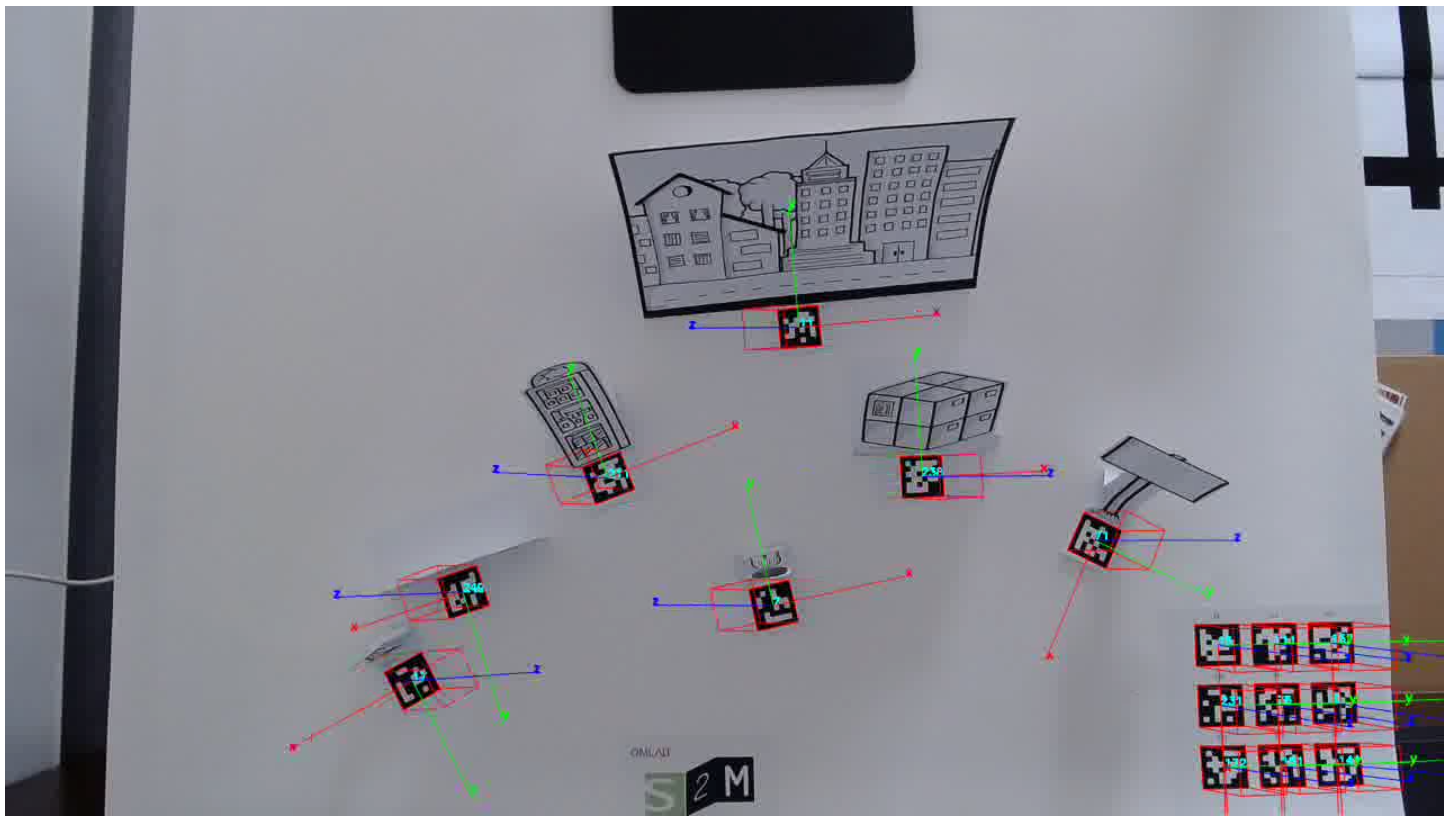 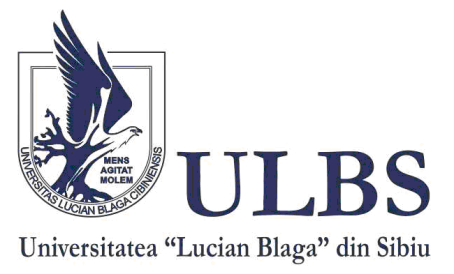 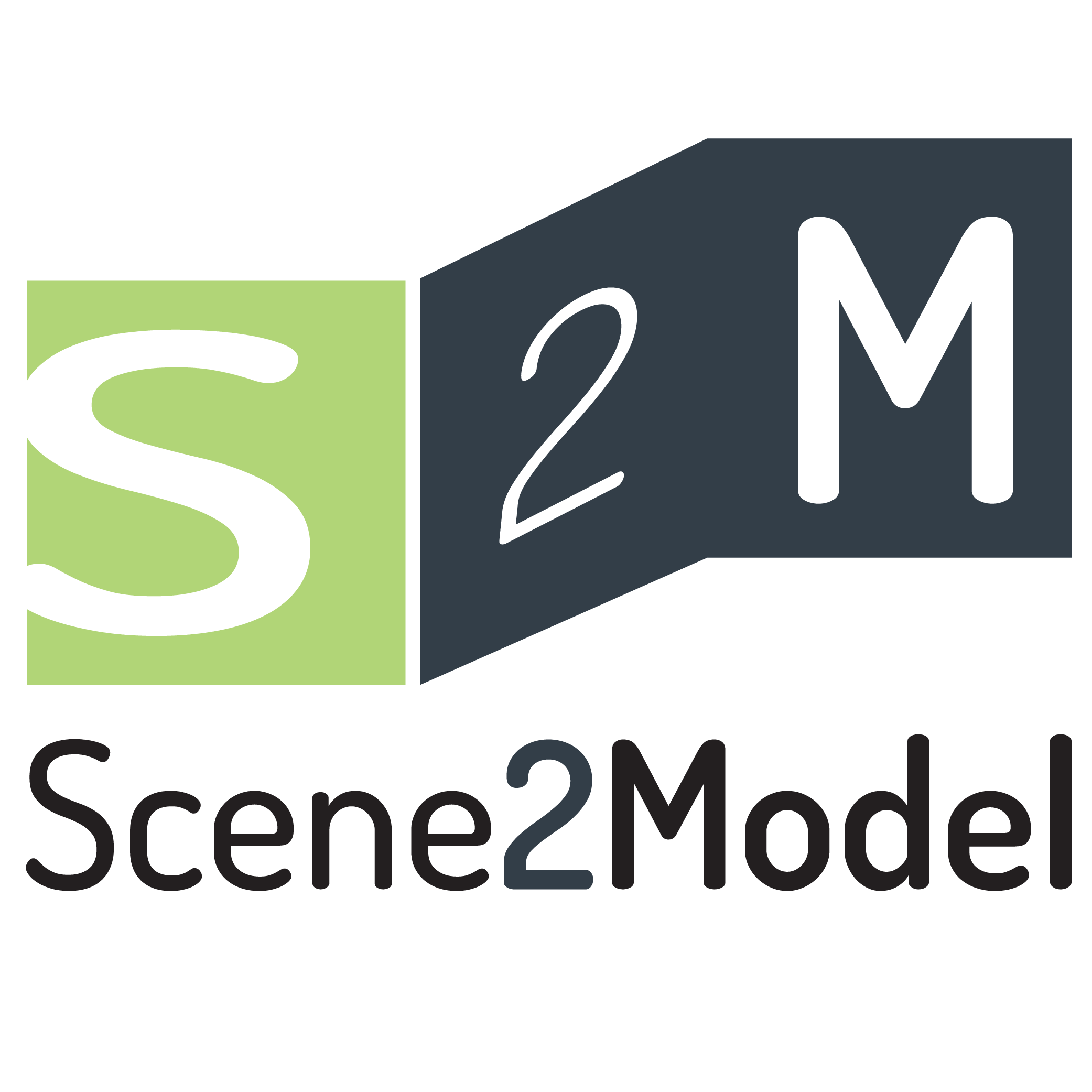 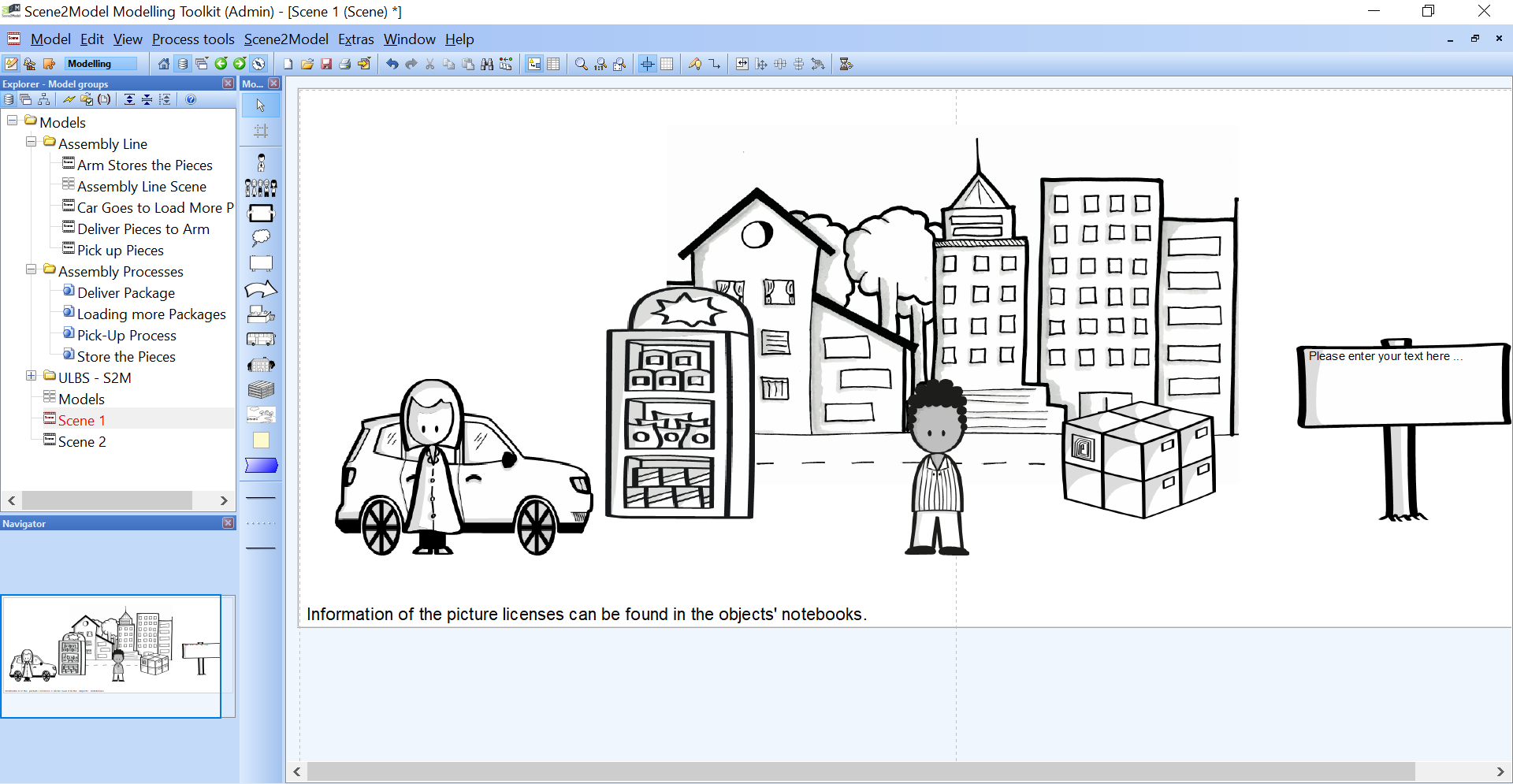 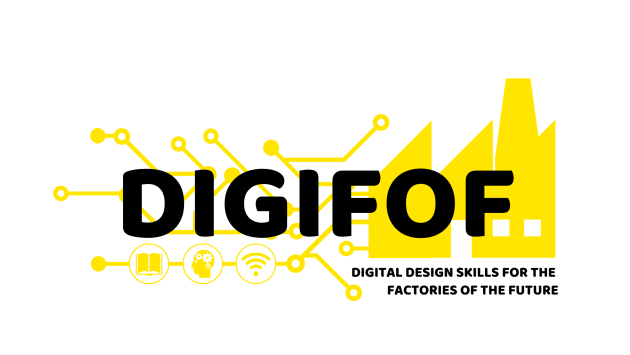 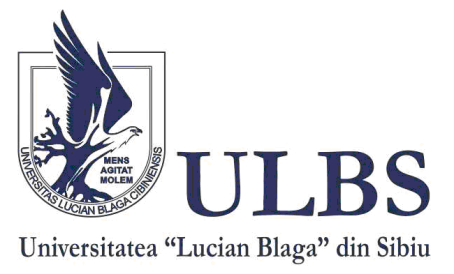 Scene 1 - Pick-up
Scene 2 - Deliver
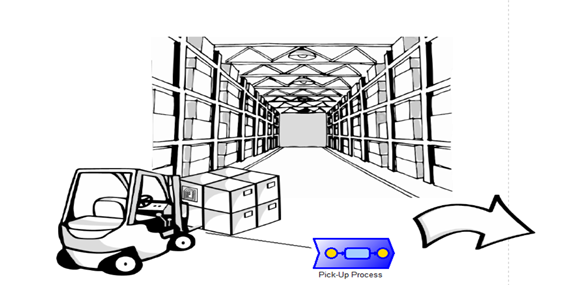 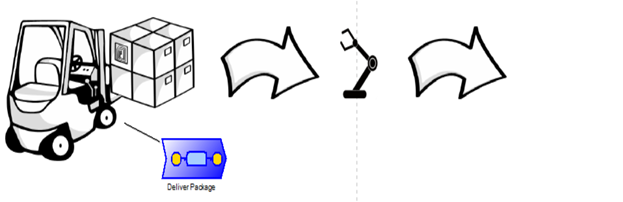 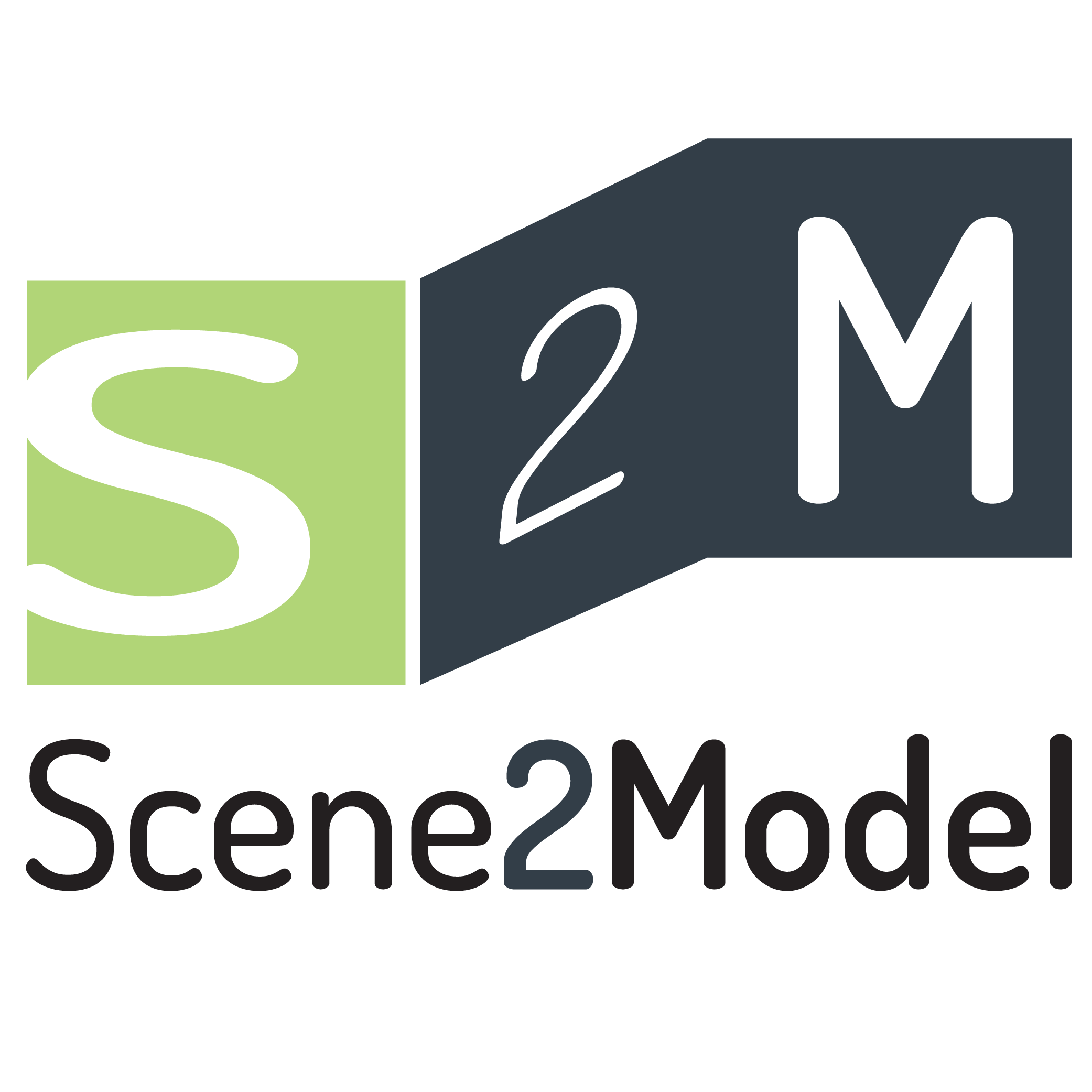 Scene 4 - Reload
Scene 3 - Store
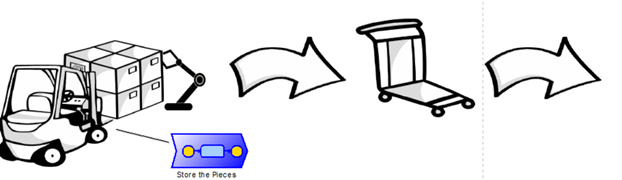 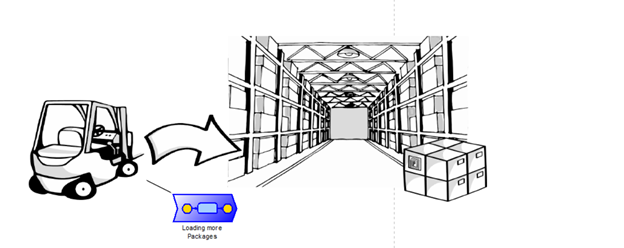 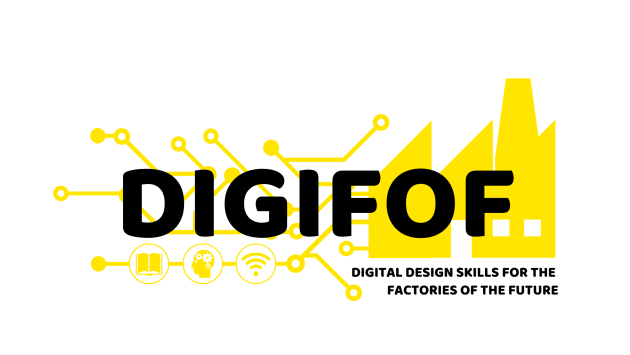 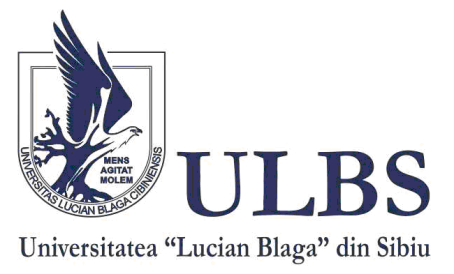 Storyboard
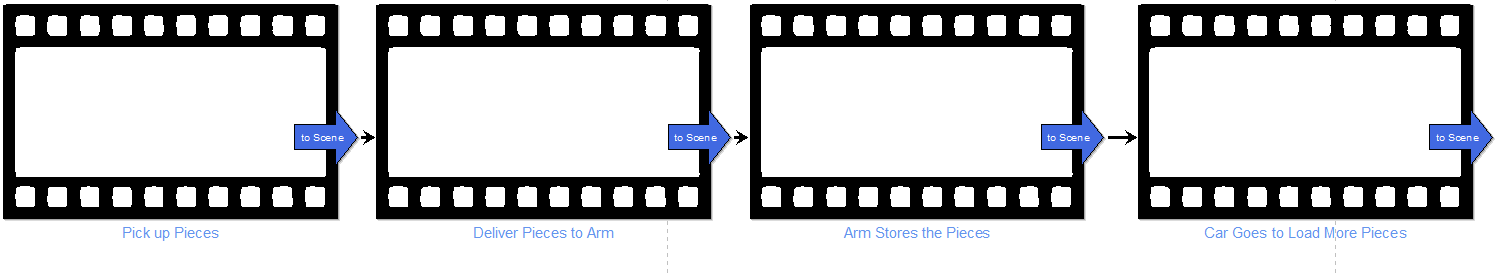 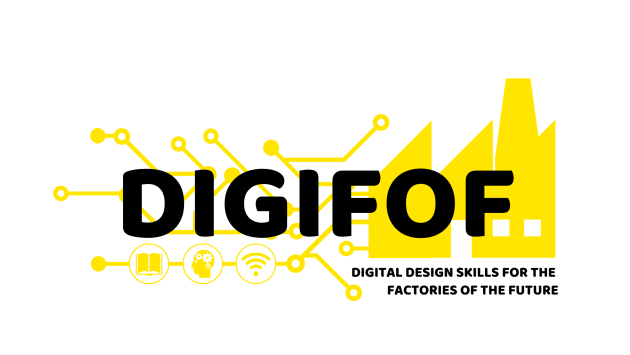 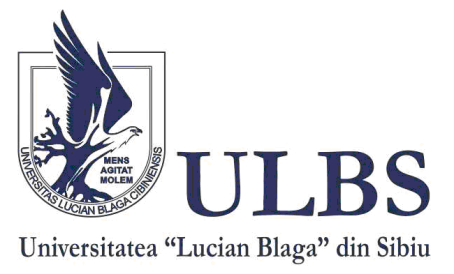 2. Conceptual Modelling
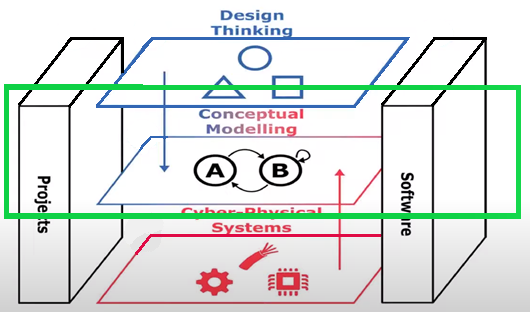 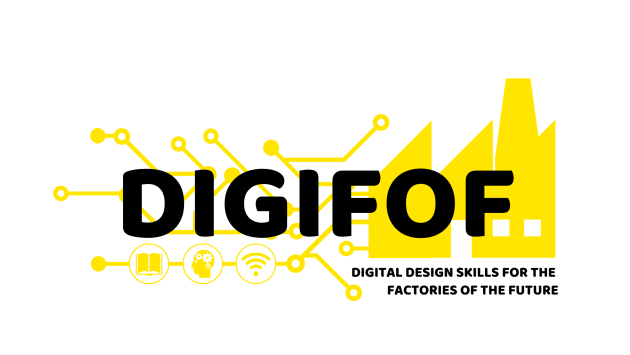 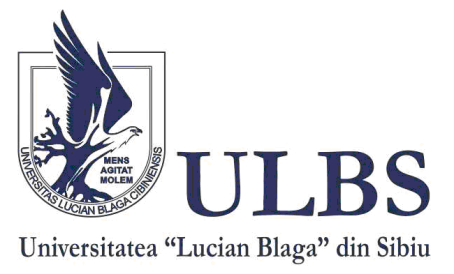 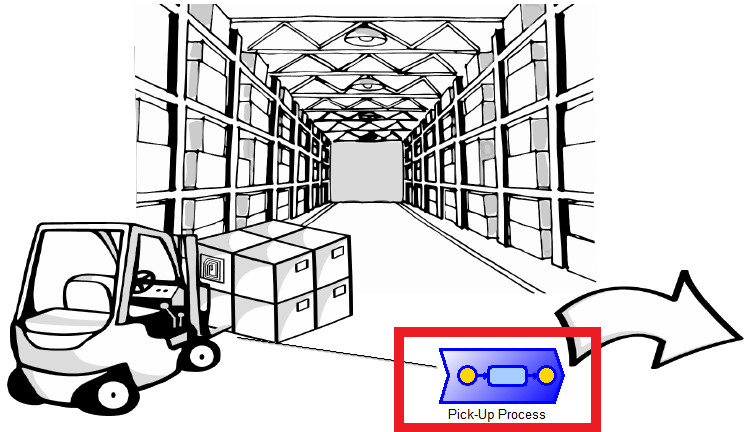 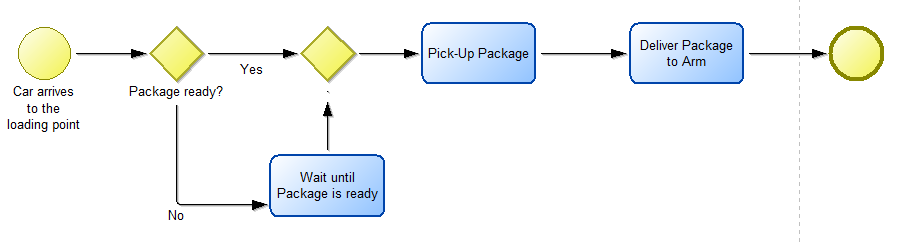 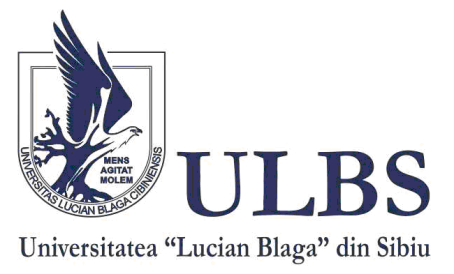 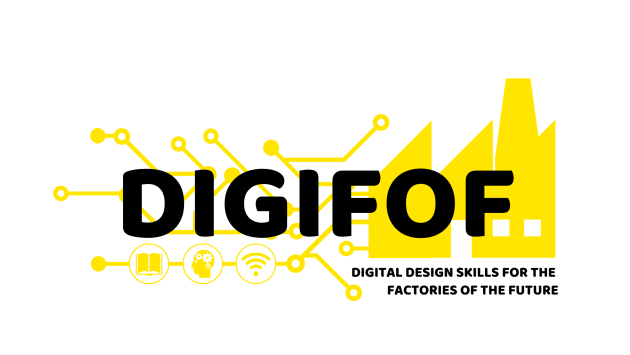 Scene 1 - Pick-up
Scene 2 - Deliver
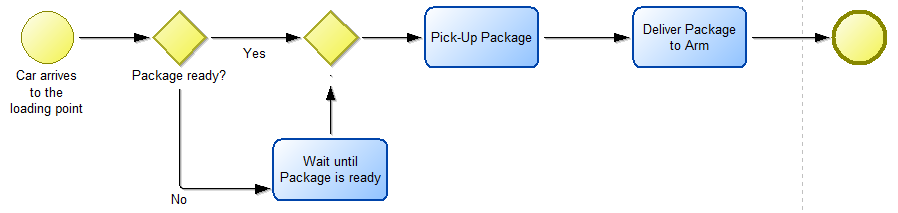 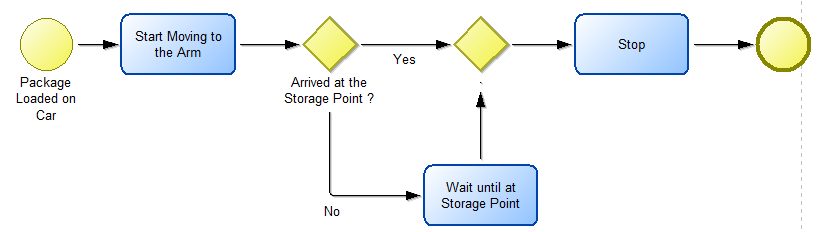 Scene 4 - Reload
Scene 3 - Store
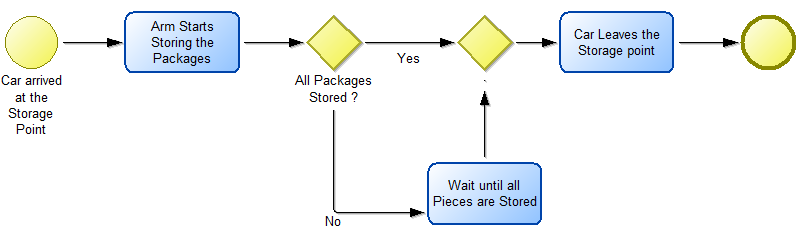 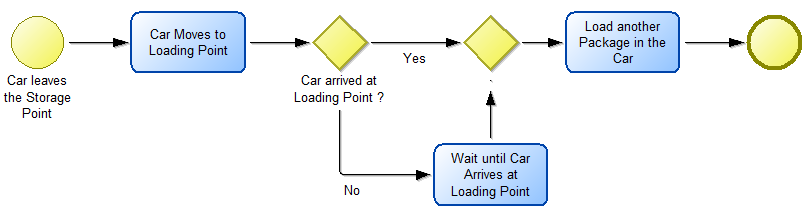 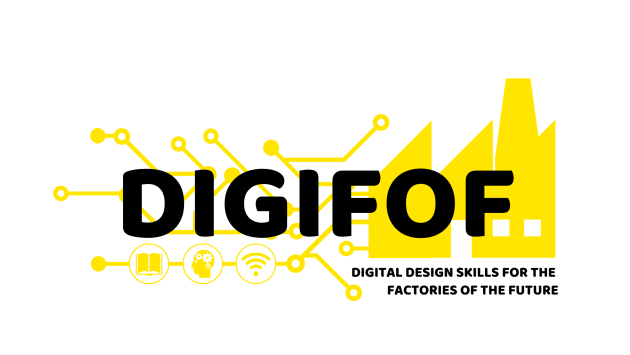 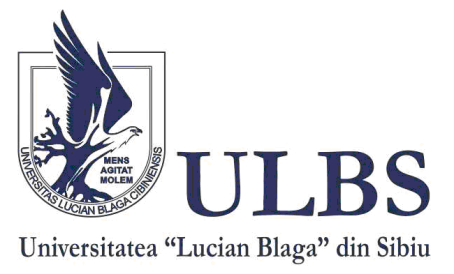 3. Cyber-Physical System
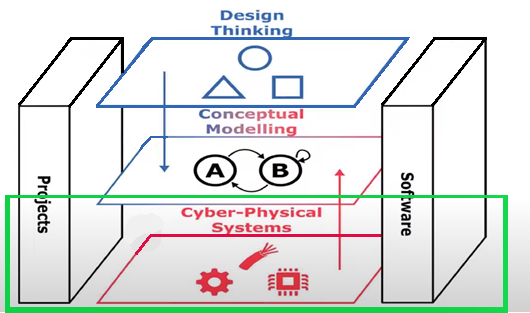 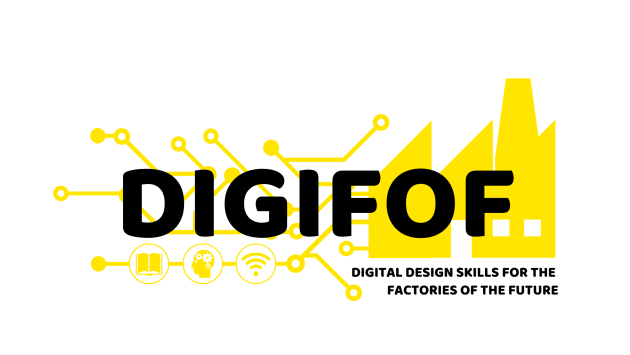 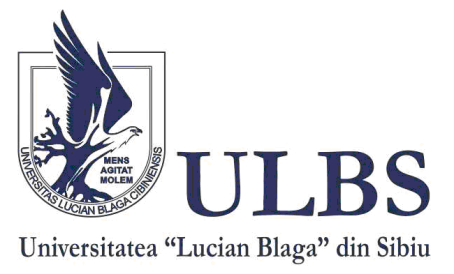 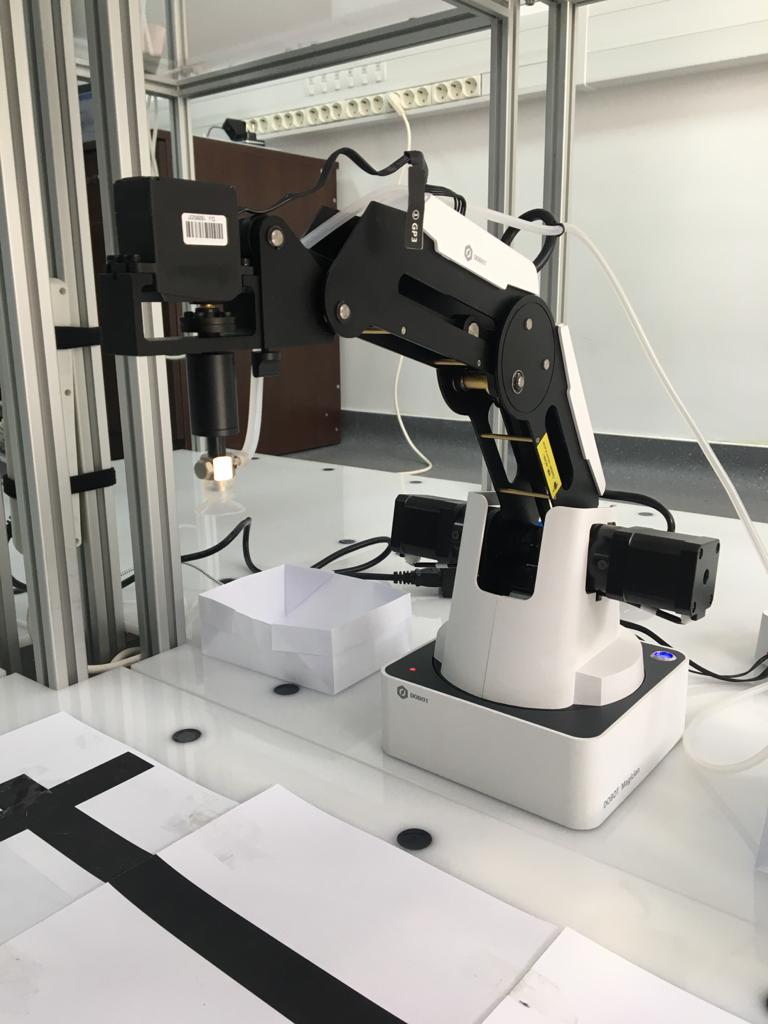 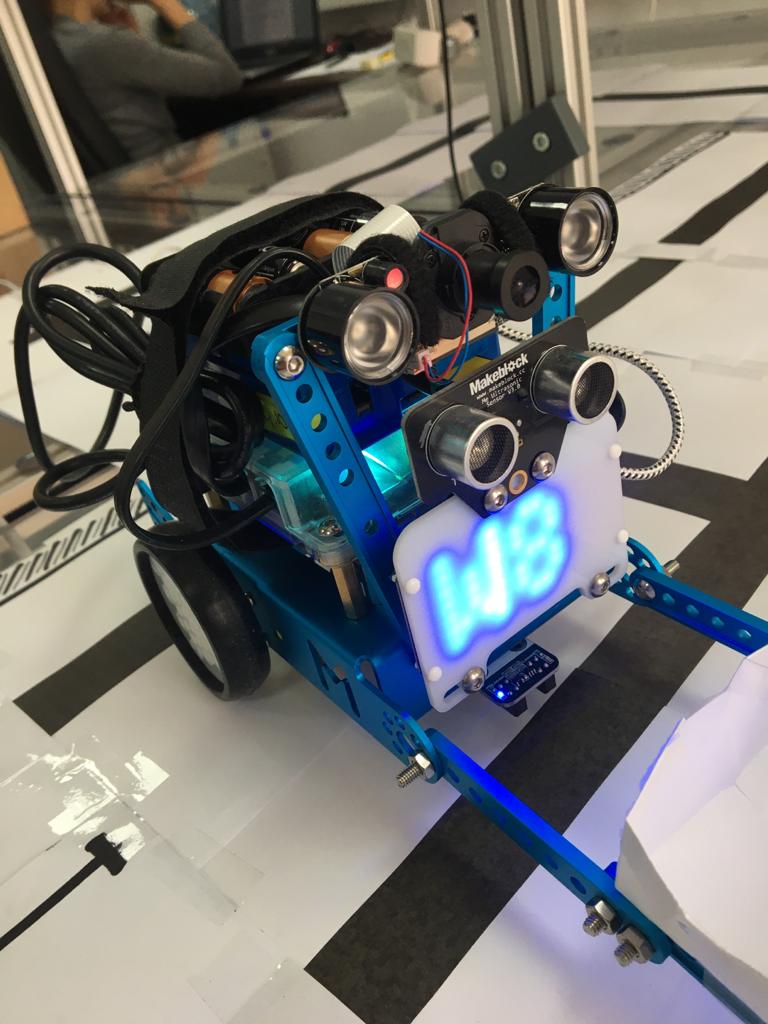 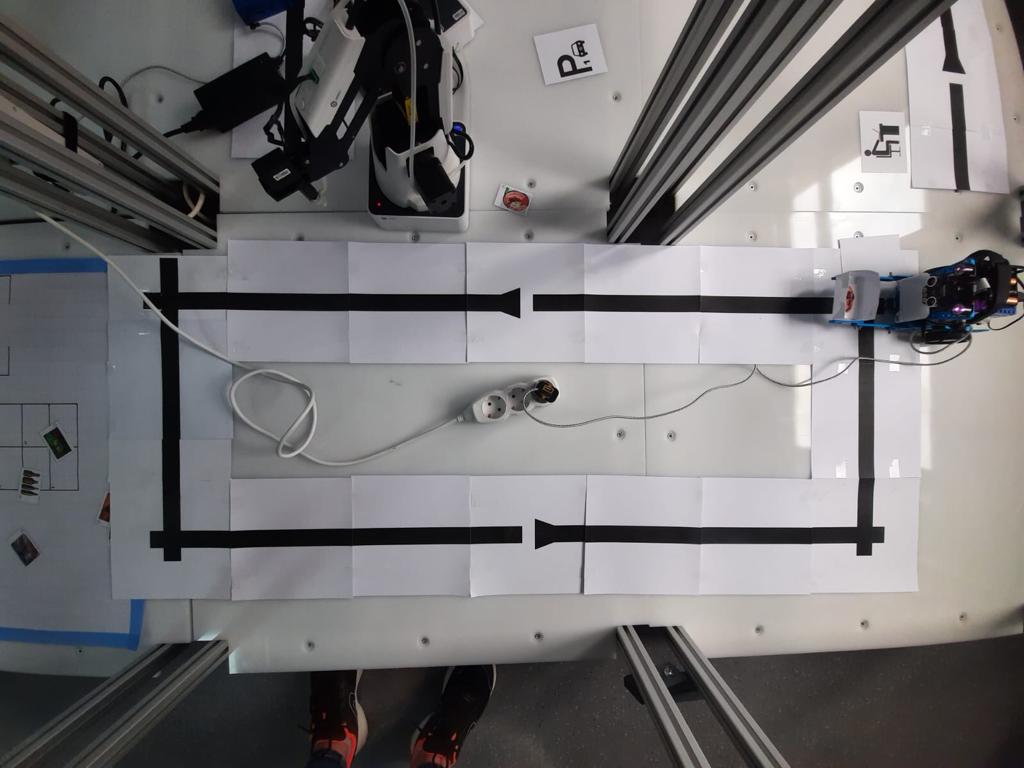 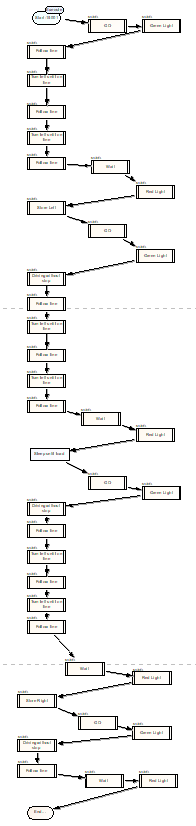 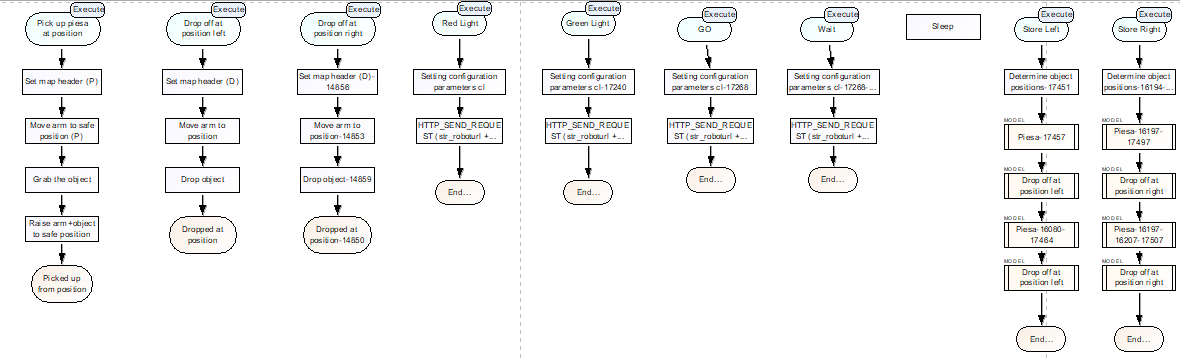 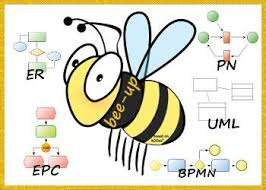 Sub-models used to create the main model.
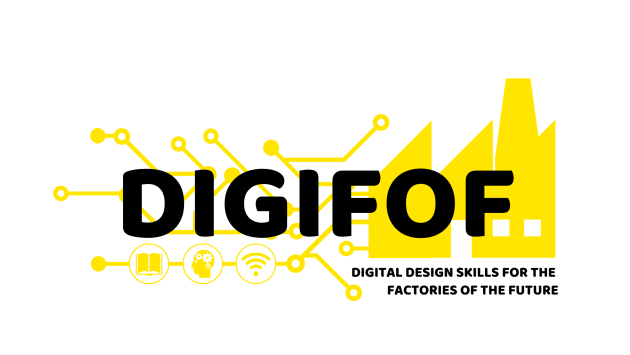 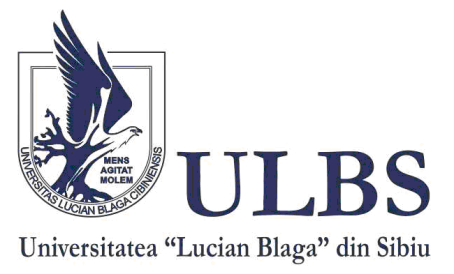 The complete model of the application.
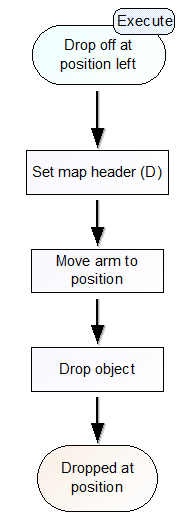 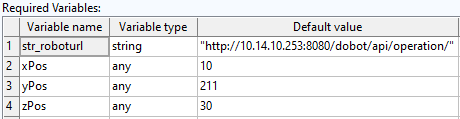 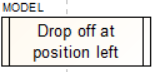 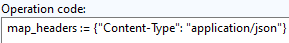 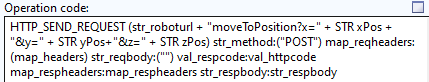 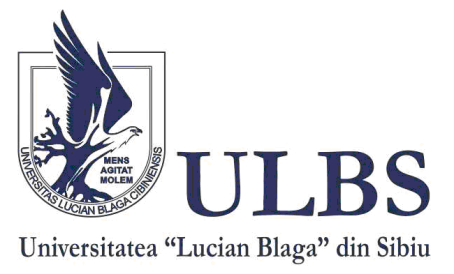 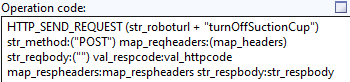 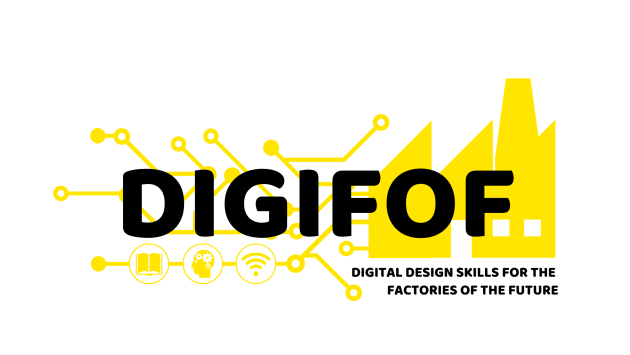 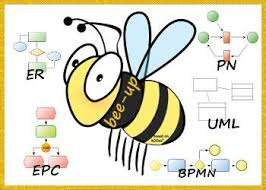 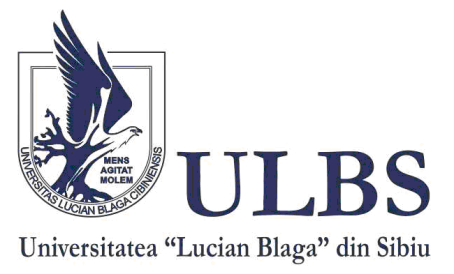 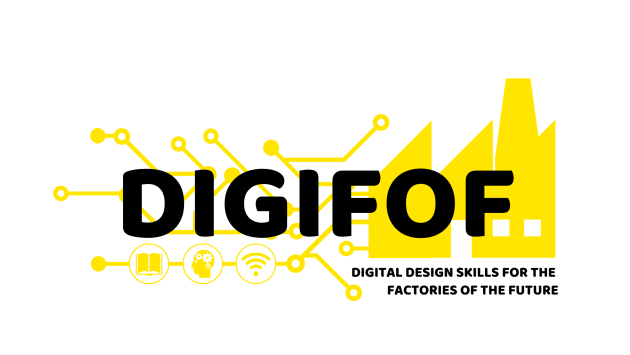 Conclusions and further developments
I believe that this type of project has wide applicability and can be successful in industrial companies.

From a software point of view, I used Bee-Up as a tool for the CPS part and the Flowchart as a working method, and for the Design Thinking and Conceptual Modeling parts I used Scene2Model.

In the future, I want to make the robotic arm smarter, attaching a camera so that the parts are separated based on QR codes. Apart from the automation problem, I want to make a project in which the arm is used as a 3D printer.

As for the mBot, I want to attach at least 2 proximity sensors so that it can move alone on an obstacle course.
References
Dimitris Karagiannis, Heinrich C. Mayr, John Mylopoulos – “Domain-Specific Conceptual Modeling”
Bee-Up Tool : https://austria.omilab.org/psm/content/bee-up/info
Scene2Model Tool : https://austria.omilab.org/psm/content/scene2model/info
ADOxx : https://www.adoxx.org/live/home
OMiLAB Approach : https://www.omilab.org/assets/docs/OMiLAB%20Laboratory%20Layout_DRAFT.pdf
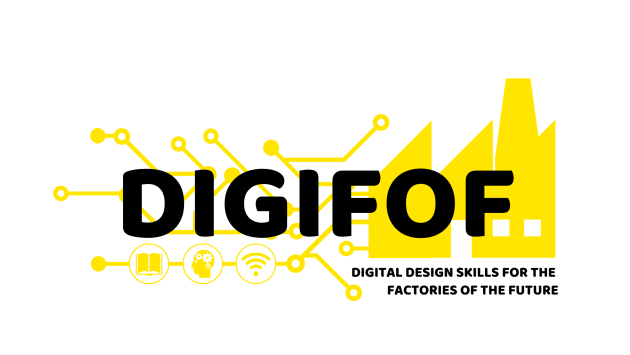 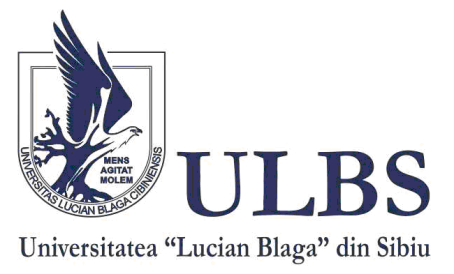 Thank you for your attention !
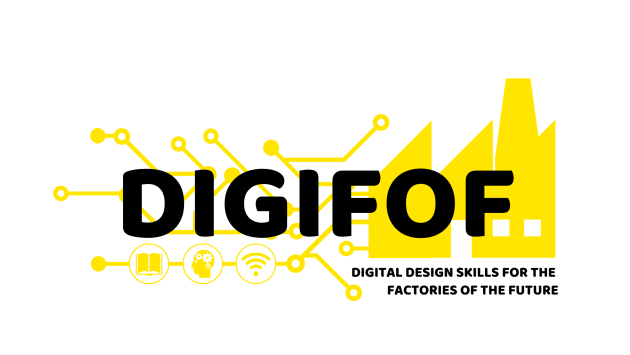 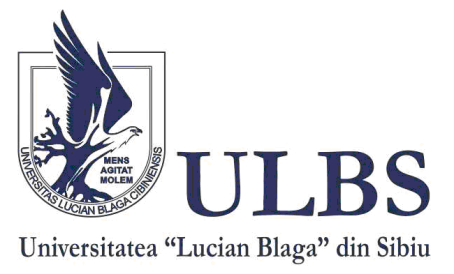